НЕОБХОДИМОСТЬ СОЗДАНИЯ ОПТОВО-РАСПРЕДЕЛИТЕЛЬНЫХ ЦЕНТРОВ В КАЗАХСТАНЕ
НА ПРИМЕРЕ КАРТОФЕЛЯ И ОВОЩЕЙ
г. Астана                                                                                                         июнь 2023 г
Оптово-распределительный центр (ОРЦ) это:
НЕ СТРОИТЕЛЬСТВО ОБЪЕКТОВ, ЭТО ОРГАНИЗАЦИЯ ТОРГОВЛИ

ПРАВИЛЬНОЕ УПРАВЛЕНИЕ, ОБЕСПЕЧИВАЮЩЕЕ ПРОЗРАЧНОСТЬ ВСЕХ ПРОЦЕССОВ 
        - Управляющая компания должна работать под 
          контролем Совета директоров
        - СД состоит из СХПТ, Розничных сетей и МИО

3.  ГОДОВАЯ КОНТРАКТАЦИЯ
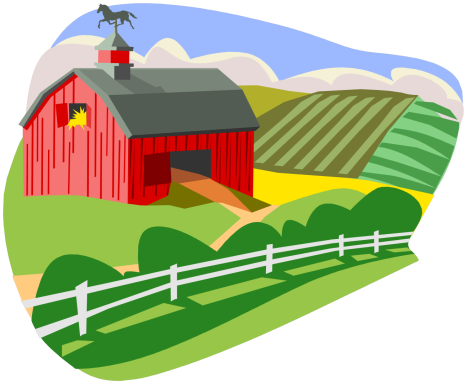 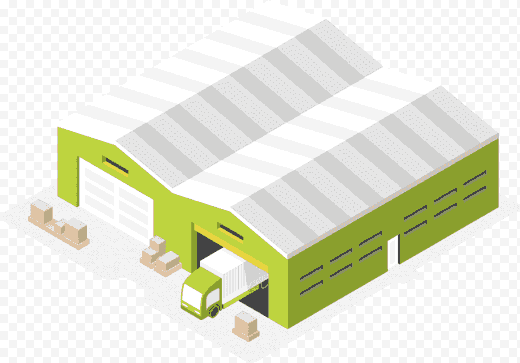 СХТП
Дистрибьюторы импорт
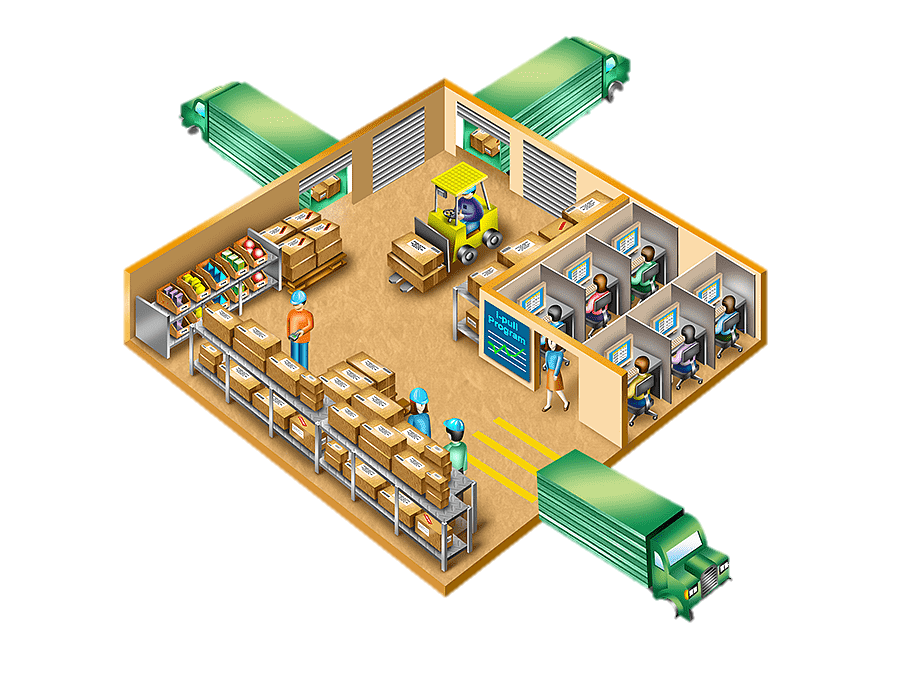 ОРЦ
HORECA
Розница
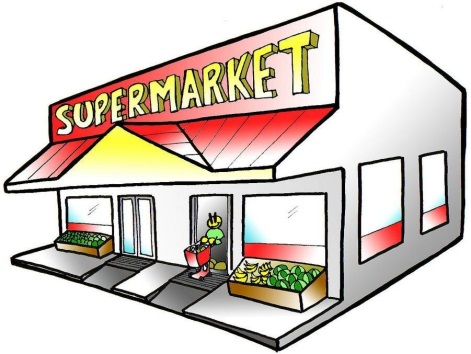 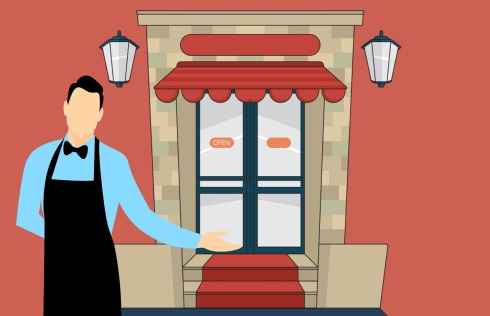 Принципы работы Оптово-распределительного центра (ОРЦ)
ОРЦ должен быть в каждом крупном городе;

  Расположение в удобном для грузовых фур месте;

  ОРЦ должен обслуживать только ЮЛ и оптом

 Хранение товаров 5-10 суток

  Принцип работы ОРЦ: «Продавец: приехал – выгрузил - уехал» «Покупатель: приехал -  загрузил - уехал»; 

  ОРЦ заключает договор с отраслевыми ассоциациями по поставке в течение года продукции по ассортименту и объему в соответствии с годовым графиком;

  ОРЦ не сдает в аренду площади – он сам покупает-продает. Меморандум о формировании наценки подписывают ассоциации-участники процесса;

  Оплата только безналичным расчетом;

  Две категории поставщиков. 1 категория – отечественные производители, 2 категория поставщики импортной продукции. Регламент заключения договоров поставки ОРЦ построен на безусловном приоритете 1 категории.
Пилотный проект
Строительство Оптово-розничного центра предполагается в г. Астана.

Преимуществами являются:
Столица
Новый рынок – не сформированный рынок
Удобно администрировать
Торговая инфраструктура позволяет эффективно распределять продукцию и стабилизировать цены на долгосрочный период